МБОУ «Ново-Бенойская СШ им. А. А. Кадырова»
Информация о программе обучения в первом классе.
Информация для родителей (законных представителей) 
будущих первоклассников
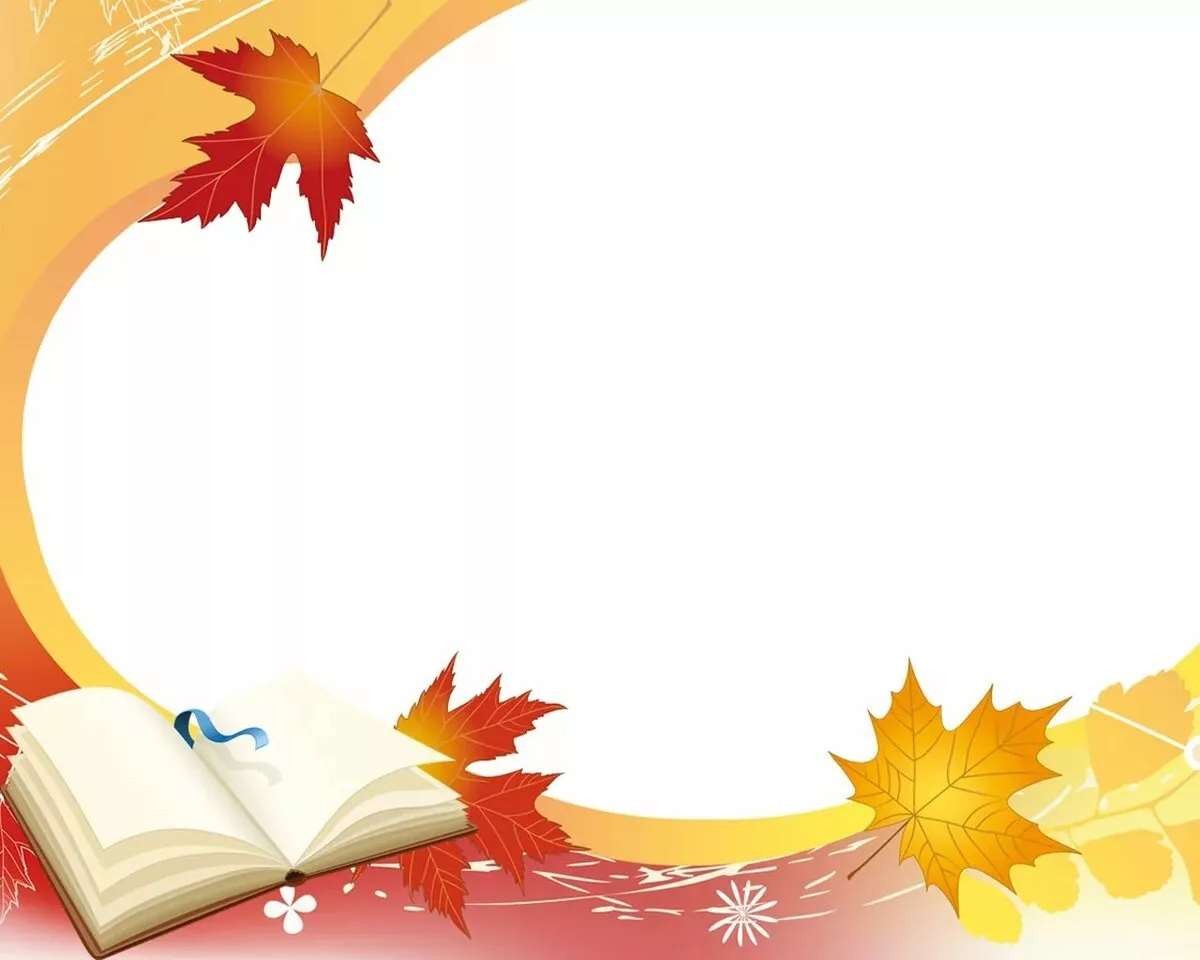 Введение ФООП является обязательным
с 1 сентября 2023 г. для обучающихся 1-11-х  классов всех образовательных организаций,  реализующих образовательные программы
начального общего, основного общего, среднего  общего образования
Образовательная программа  «Школа России»
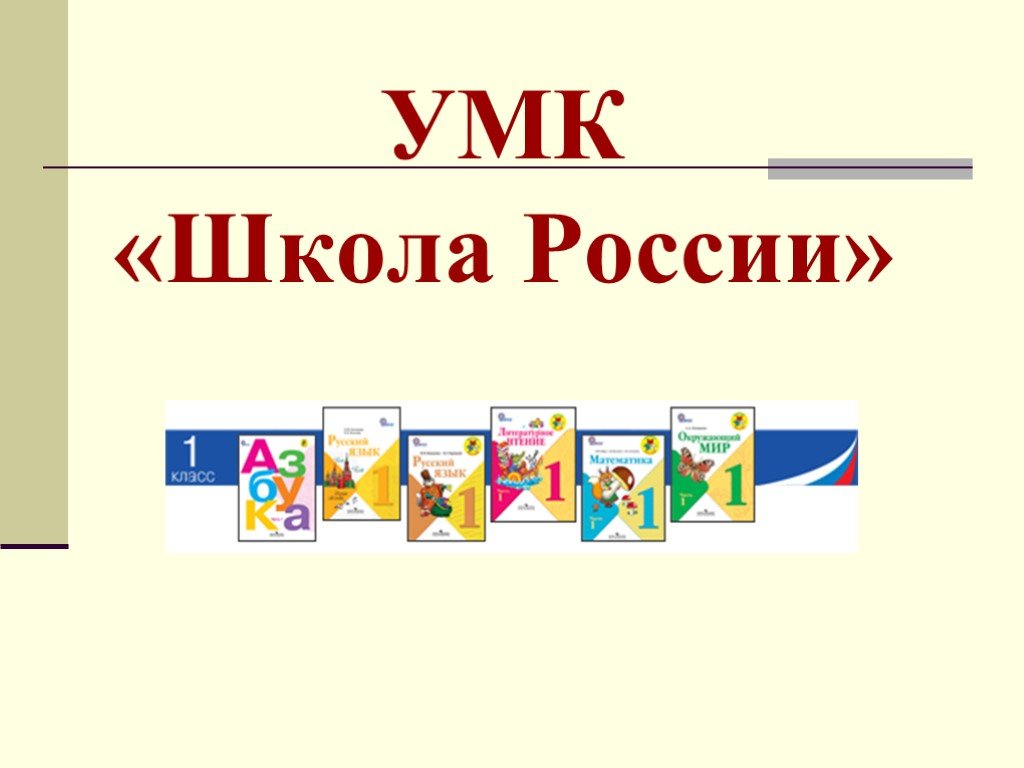 Цель   программы:
Воспитание гуманного, творческого, социально-активного человека
Задачи программы:
Формирование у детей:
 познавательной активности;
 творческих способностей;
 умения планировать учебную работу;
 умения пользоваться различными справочными материалами;
 способности к самооценке и самоконтролю.
Преимущества 
УМК «Школа России»:

 наиболее известный и востребованный в России комплект для начальной школы и постоянно обновляющийся современный комплект.
родители легко разбираются как в содержании, так и в требованиях программы; 
программа «Школа России» всегда ориентирована на главный принцип обучения – доступность содержания учебного материала.
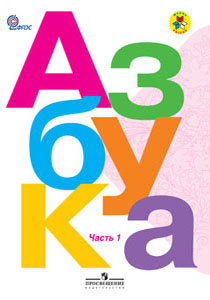 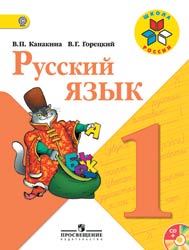 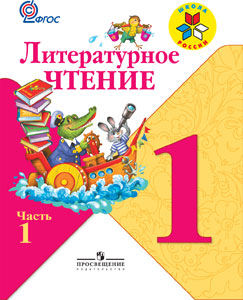 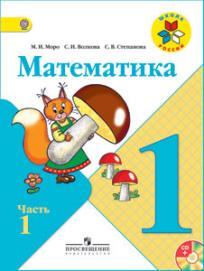 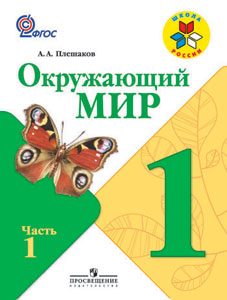 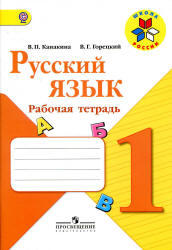 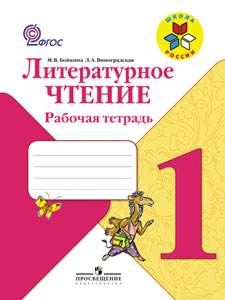 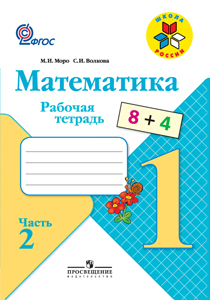 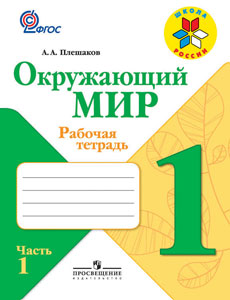 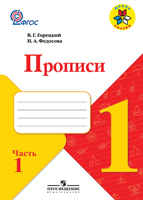 Предметы  учебного  плана
Русский язык
Математика                    Финансовая
Окружающий  мир        грамотность
ИЗО 
Технология
Физическая культура 
Литературное чтение
Музыка
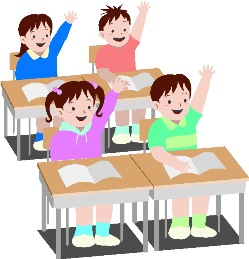 Организация обучения
«Ступенчатый» режим обучения»
В 1 полугодии уроки длятся - 35 минут,
 во втором  - 40 минут  
Безотметочная система оценивания знаний
Это оправдано тем, что ребенок находится в самом начале учебного пути. К концу первого года обучения уже можно судить о той или иной степени успешности младшего школьника.                                                                
В 1 классе основной упор делается на приобретение навыков учебного труда. 
Домашние задания в 1 классе не задаются
Дополнительные каникулы в феврале
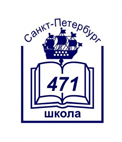 Вторая половина дня
Внеурочная деятельность
       - программа «Разговоры о важном» 
       - профориентация
       - развитие личности школьников
Занятия в кружках и студиях дополнительного образования
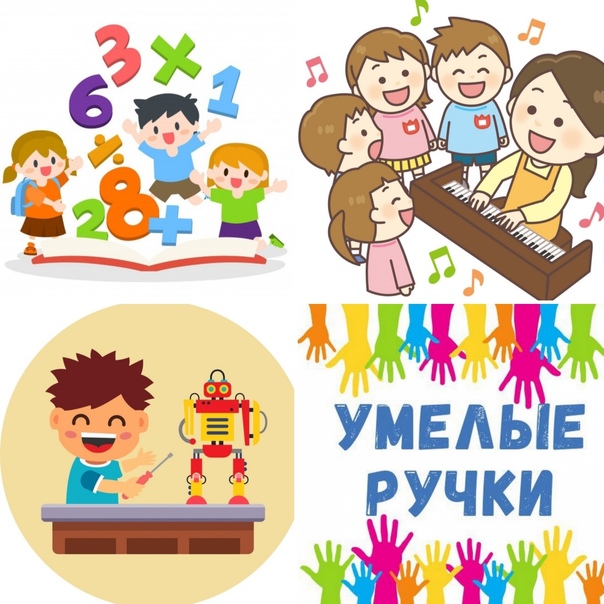 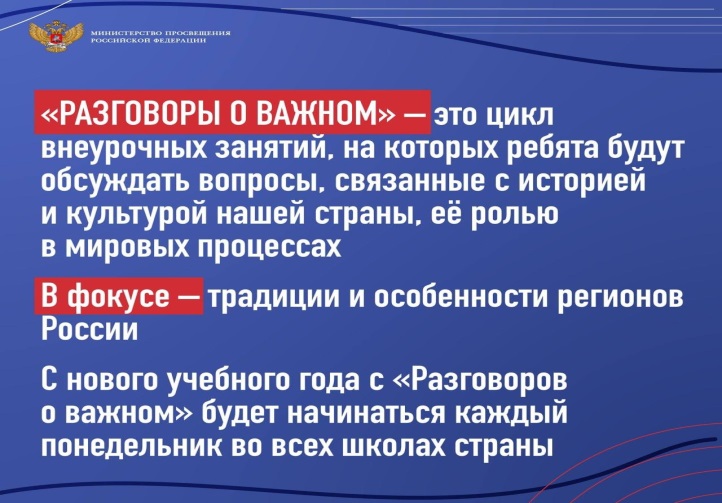 Дополнительная   образовательная      общеразвивающая программа                                    
«pro school»
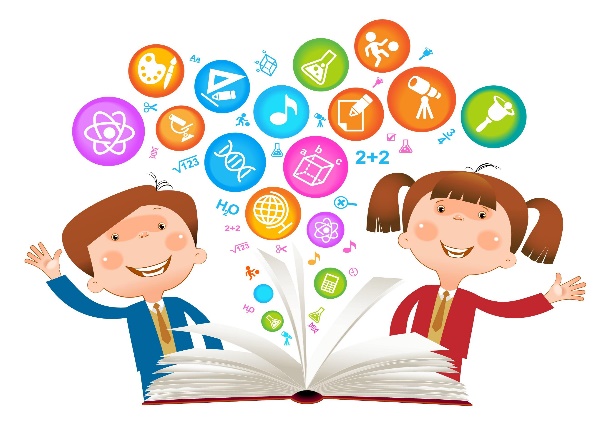 Важно сформировать:
познавательный интерес;
желание и привычку думать;
стремление узнать что-то новое;
научиться  общаться со сверстниками и взрослыми;
включаться в совместную игровую и общественно-полезную деятельность.
ОБРАЩАЕМ  ВАШЕ  ВНИМАНИЕ
Посещение детьми занятий по подготовке к школе 
не является основанием для преимущественного  приема в образовательную организацию
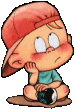 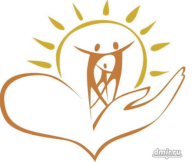 Служба психолого-педагогического сопровождения
Цель– сохранение и укрепление
психологического здоровья ребенка. 
Коррекционно-развивающая помощь
ребенку при трудностях в освоении 
программного материала и 
при состоянии дезадаптации.
Специалисты:
педагоги-психологи; 
социальные педагоги; 
классные руководители